Inclusion Europe:What we doMilan Šveřepadirector, Inclusion Europe
Fighting for the rights of people with intellectual disabilities
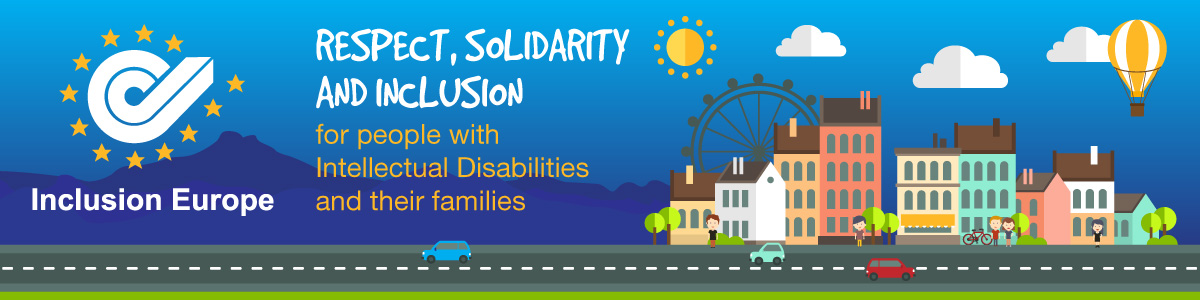 People with intellectual disabilities are citizens like everybody else.
They have the right to be included in all areas of life.
They have the right to live, learn, work, and have fun together with other people.

That applies to their families too.
But:
People with intellectual disabilities and their family members are often excluded from society.They often are bullied and discriminated against.

People with intellectual disabilities often have to learn in special schools.
They often live in large care homes that separate them from society.
They do not get accessible information.
Inclusion Europe and its members want to change that!
We want a better life for all people with intellectual disabilities and their families in Europe.
We want them to know about their rights.
We want their rights to become reality.
We want them to participate in all decisions that concern their lives.
Inclusion Europe makes sure that European policies include the needs of people with intellectual disabilities and their families.
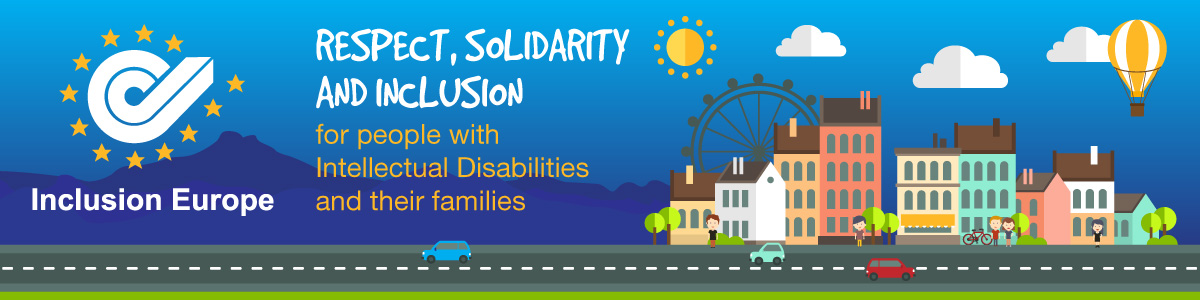 European policies can change the lives of people with intellectual disabilities and their families for the better.
We work on the policies that are important to our members.
Non-discrimination
This means that people with disabilities are treated like all other people and are not treated differently because of their disability.

Social Inclusion
This means that all people with intellectual disabilities can have the opportunity to take part fully in the life of society.

Inclusive education
This is when pupils with intellectual disability get the support to go to the same school as everyone else.
Legal capacity and access to justice
This means that people with intellectual disabilities must be treated fairly and equally by the law.
Independent living
This means that people with intellectual disabilities can decide themselves where they want to live.
Self-advocacy 
This means that people with intellectual disabilities learn to speak up for themselves.
Accessibility
This means that things, places, events and information become accessible for people with intellectual disabilities.
Inclusion Europe represents the voice of people with intellectual disabilities and their families throughout Europe
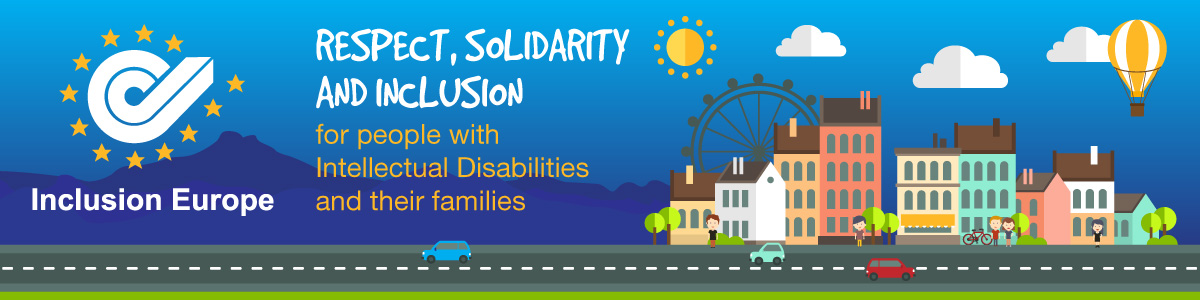 We influence European policies.“Inclusion Europe shapes European social policy according to our needs.”

We develop policy papers.

We organize events for EU officials to learn about the needs of people with intellectual disabilities and their families.

We make sure important documents reflect the voice of people with intellectual disabilities and their families.
We support our members.“Inclusion Europe helps our organization to become stronger.”

Inclusion Europe has 67 members in 37 countries.
Network is stronger than each individual on its own.

We support the work of our members at national level: participate at events, help develop policies, support advocacy work.

We provide training and share knowledge.
We provide for the exchange of knowledge across Europe“Through Inclusion Europe I learn what my colleagues do in other countries.”

We organize meetings and events, like:
Europe in Action conference (next: Prague, June 2017)
Hear our voices conference (next: Belgium, September)

We do projects together to develop new policies and tools, address important issues, share knowledge between members.
We provide for the exchange of knowledge across Europe“Through Inclusion Europe I learn what my colleagues do in other countries.”

We organize meetings and events, like:
Europe in Action conference (next: Prague, June 2017)
Hear our voices conference (next: Belgium, September)

We do projects together to develop new policies and tools, address important issues, share knowledge between members.
We support the work of EPSAEPSA is the European Platform of Self-Advocates.
 
EPSA is made up of groups of self-advocates
from different countries in Europe.
 
EPSA tells people about the rights, abilities and needs
of persons with intellectual disabilities.
 
EPSA is a part of Inclusion Europe.
Fighting for the rights of people with intellectual disabilities 
Inclusion Europe represents the voice of people with intellectual disabilities and their families throughout Europe
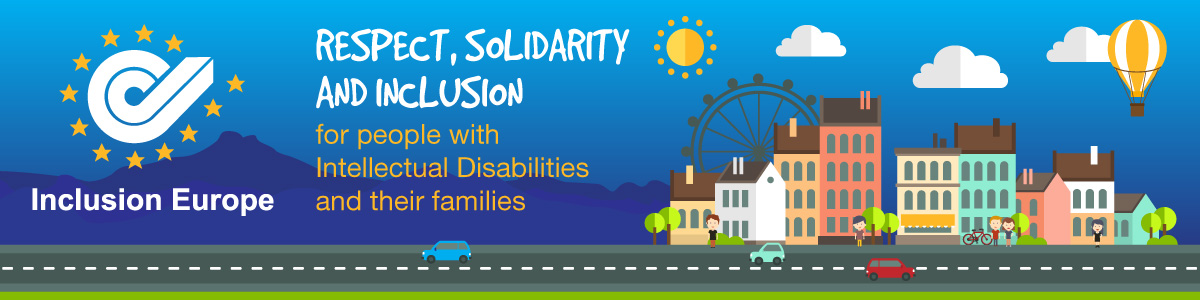 Comment – Ask - Engage
www.inclusion-europe.org
Twitter – Facebook – Newsletters – Youtube

Milan Šveřepa
m.sverepa@inclusion-europe.org